NHIỆT LIỆT CHÀO MỪNG CÁC THẦY CÔ GIÁO 
 ĐẾN DỰ GIỜ
Công nghệ
6
NGƯỜI THỰC HIỆN:
TRƯỜNG:
‹#›
Vai trò của điện năng  trong sản xuất  và đời sống?
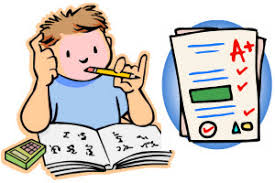 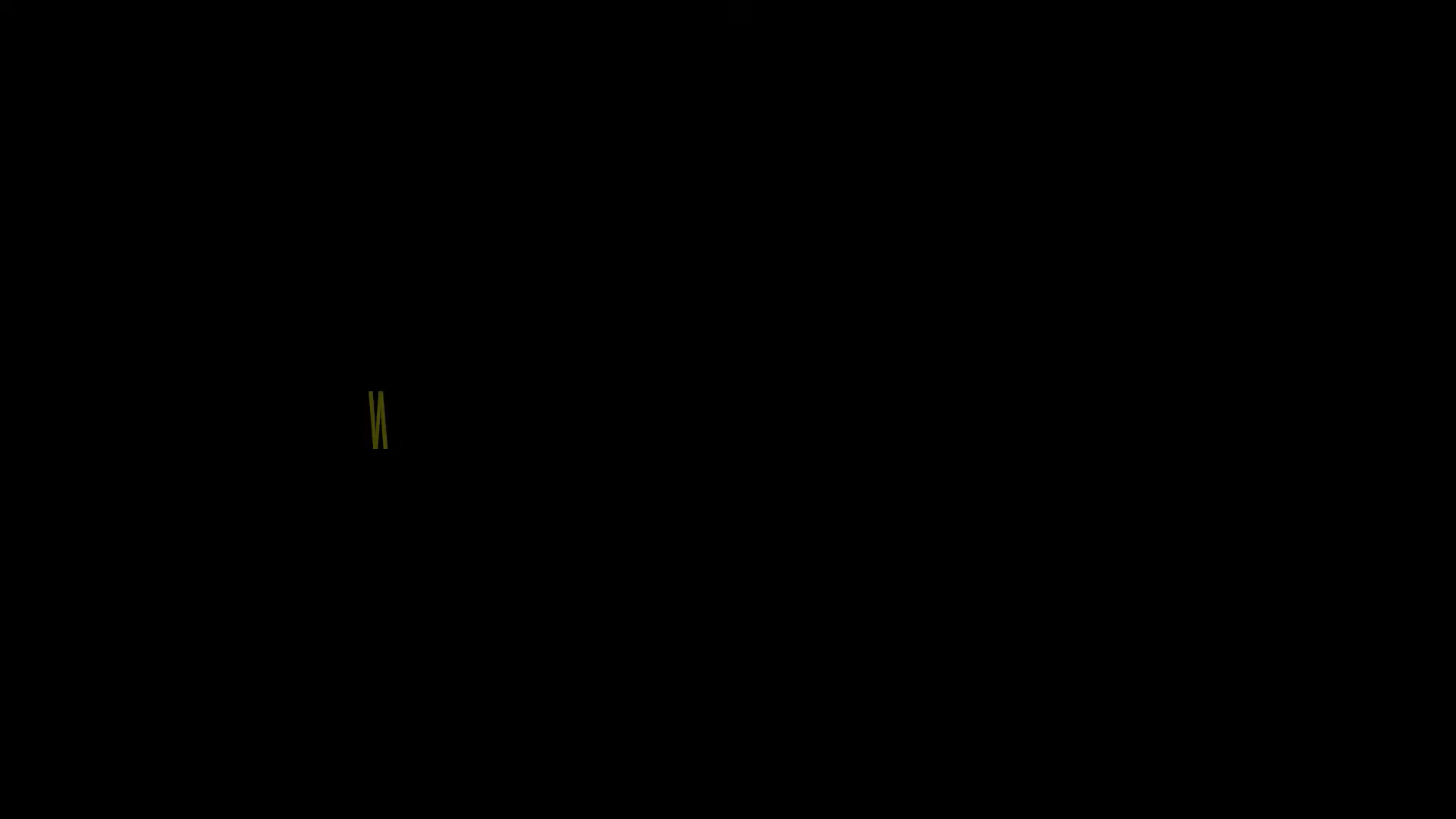 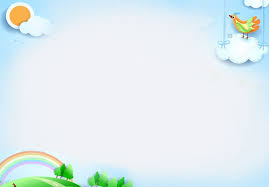 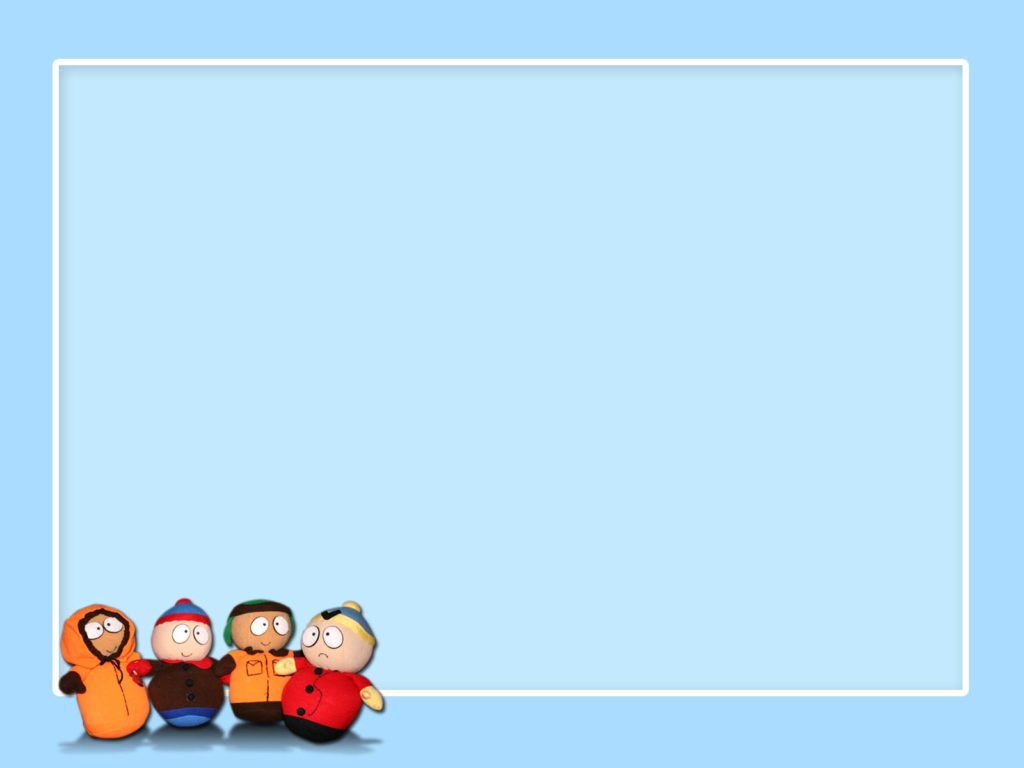 Tiết 32 +33. Dự án
An Toàn và Tiết Kiệm Điện Trong Gia Đình
Mục tiêu của dự án
-  Đánh giá được thực trạng sử dụng điện năng trong gia đình.
 -  Đề xuất việc làm cụ thể để sử dụng điện năng trong gia đình, tại trường, tại lớp học  an toàn, tiết kiệm và hiệu quả.
Nhiệm Vụ Dự Án
Thực trạng sử dụng điện năng của gia đình
  Nguyên nhân gây lãng phí điện năng
  Biện pháp sử dụng điện năng an toàn, tiết kiệm và hiệu quả trong gia đình
Phân chia nhóm
Chia lớp thành ba nhóm theo dãy. 
                 -  Dãy 1- NHóm 1
                 - Dãy 2- Nhóm 2
                 - Dãy 3+4- Nhóm 3
Các nhóm bầu nhóm trưởng và thư kí . 
Nhóm trưởng phân công nhiệm vụ cụ thể cho từng thành viên theo nhiệm vụ chung của nhóm.
Tên  nhóm:…………………………………………..
Danh sách và vị trí nhân sự:
Cấu trúc bài báo cáo dự án
Câu 1. Lập danh sách các đồ dùng điện trong gia đình
Câu 2.Tính điện năng tiêu thụ của đồ dùng điện trong gia đình
Ghi chú:
- Điện năng tiêu thụ của một đồ dùng điện = công suất X thời gian sử dụng của đồ dùng điện.
- Điện năng tiêu thụ của các đồ dùng điện= tổng điện năng tiêu thụ của từng đồ dùng điện trong gia đình.
- Chi phí sử dụng điện năng = điện năng tiêu thụ X giá tiền điện sinh hoạt hiện hành
* Tiêu thụ điện năng của gia đình trong tháng.
Nếu điện năng tiêu thụ các ngày trong tháng như nhau thì điện năng tiêu thụ trong tháng (30 ngày)là A=................................
3. Nguyên nhân gây lãng phí điện năng 
...................................................................................................................
..................................................................................................................
4. Đề xuất việc làm cụ thể để sử dụng điện năng trong gia đình an toàn, tiết kiệm và hiệu quả.
......................................................................................................................................................................................................................................
TIÊU CHÍ ĐÁNH GIÁ DỰ ÁN
Sản phẩm của dự án
Mỗi nhóm có thể trình bày dự án một trong các hình thức sau:
Giấy A0
Power Point
Kịch
Poster
……..
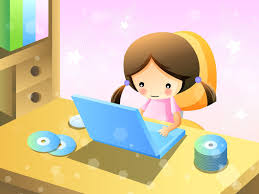 Năng lượng tái tạo
Hướng dẫn về nhà.
 Thực hiện các biện pháp an toàn và tiết kiệm điện tại gia đình có minh chứng.
 Chuẩn bị nội dung bài ôn tập cuối chương.
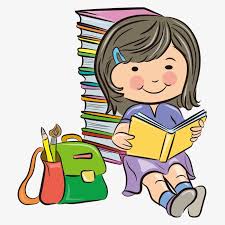 TIẾT HỌC KẾT THÚC
CHÚC SỨC KHỎE QÚY THẦY CÔ VÀ CÁC EM